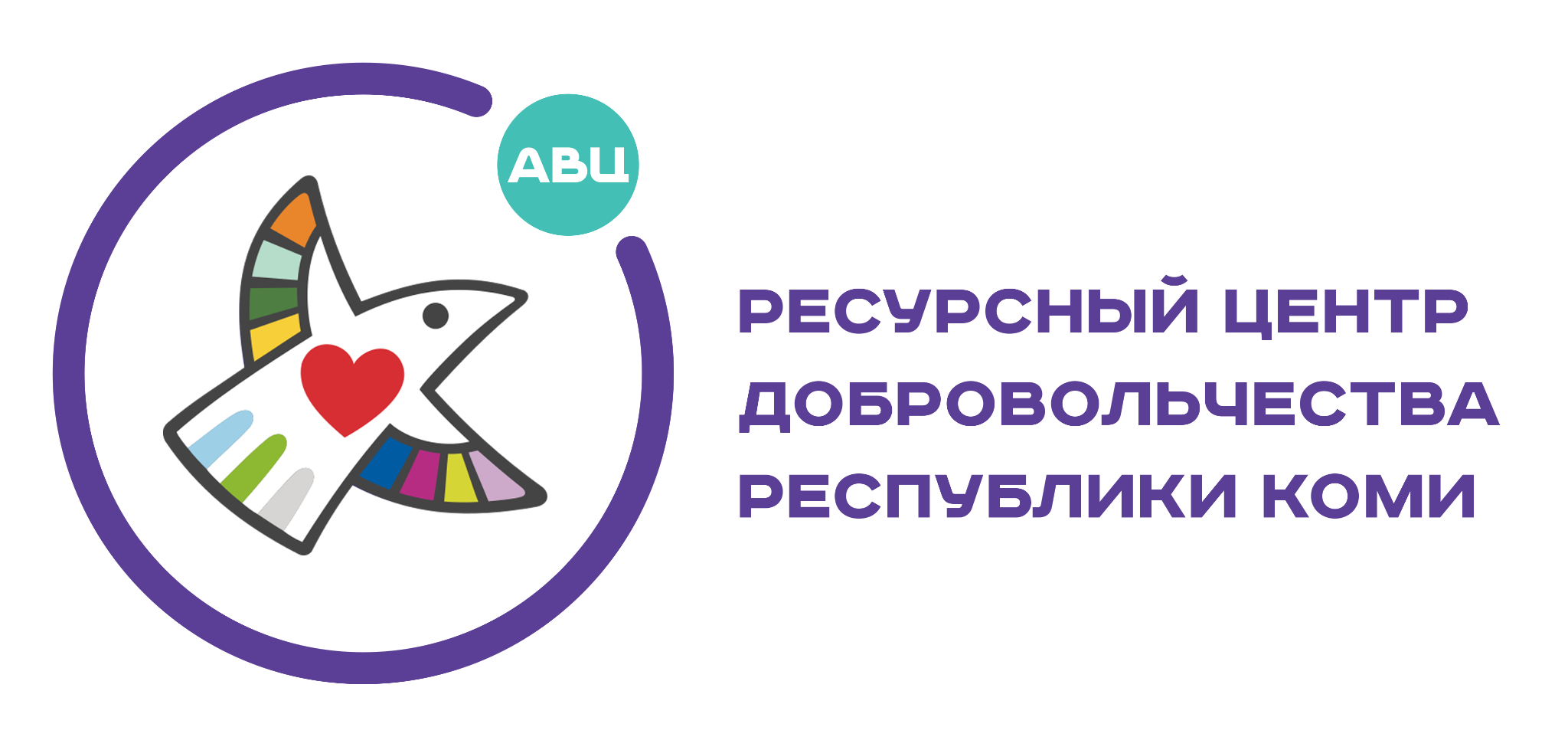 ЦЕНТР РАЗВИТИЯ ВОЛОНТЕРСТВА РЕСПУБЛИКИ КОМИ
Специалист по работе с молодежью: Вострухина А.А.
Проведение онлайн – школы для координаторов добровольческой деятельности с целью развития приоритетных направлений волонтерства
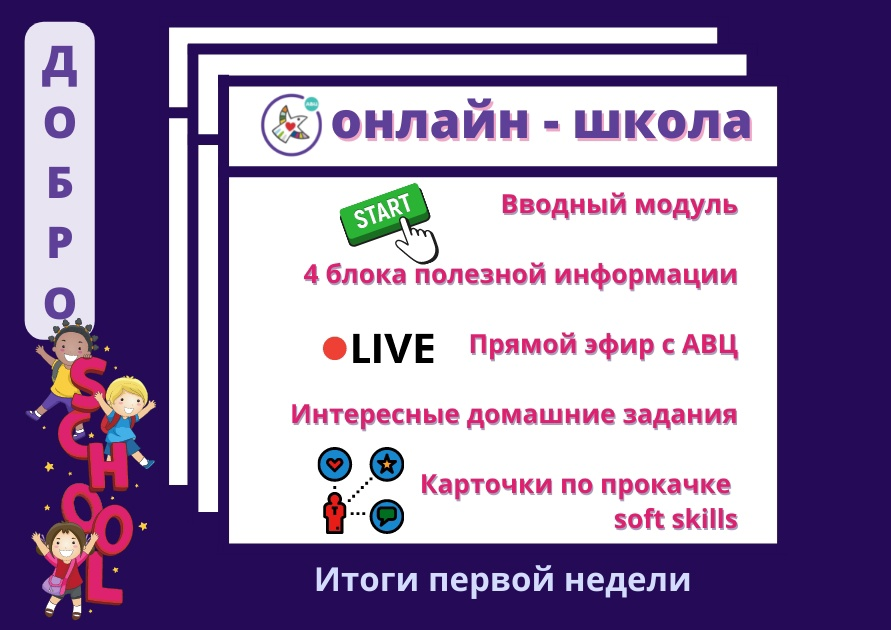 январь - февраль
Организация выдачи личных книжек волонтера со своей системой регистрации
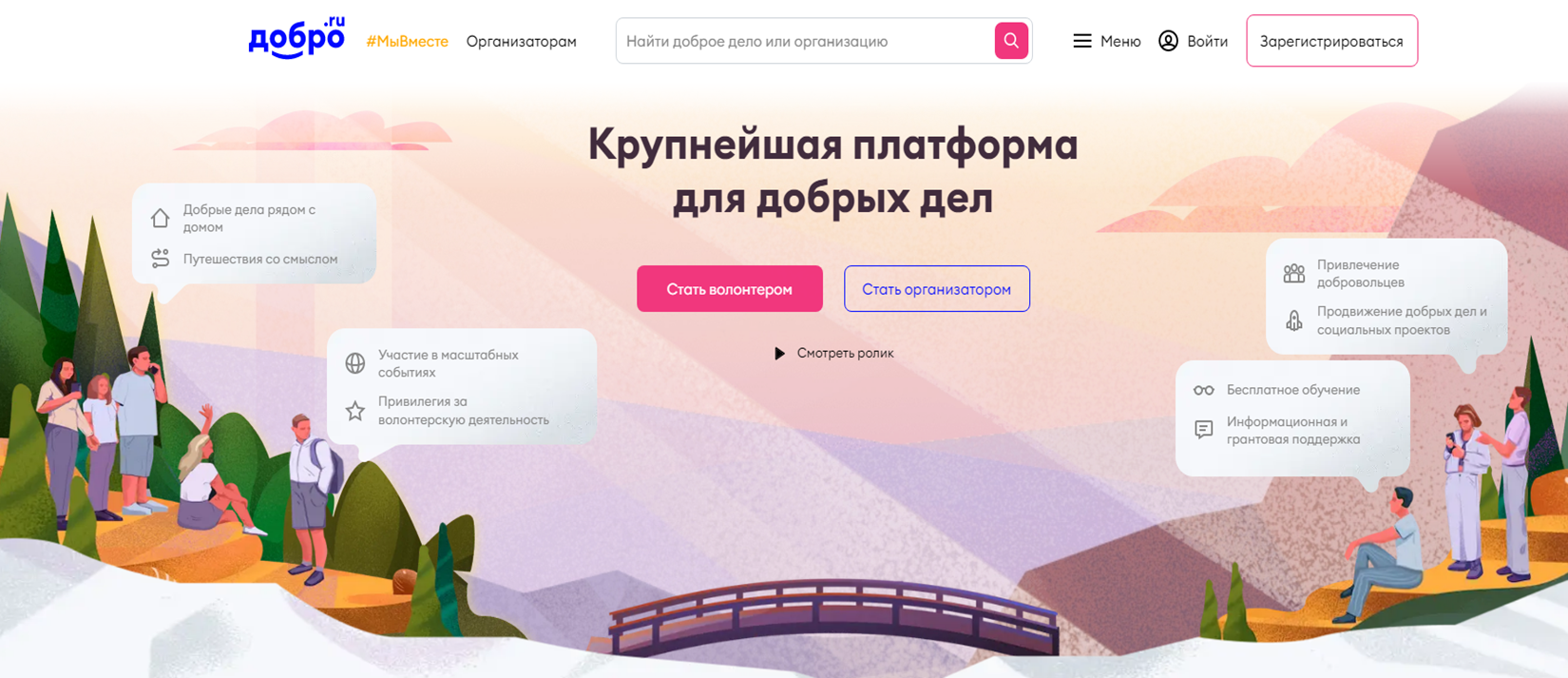 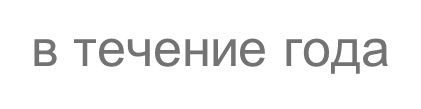 Организация выдачи личных книжек волонтера со своей системой регистрации
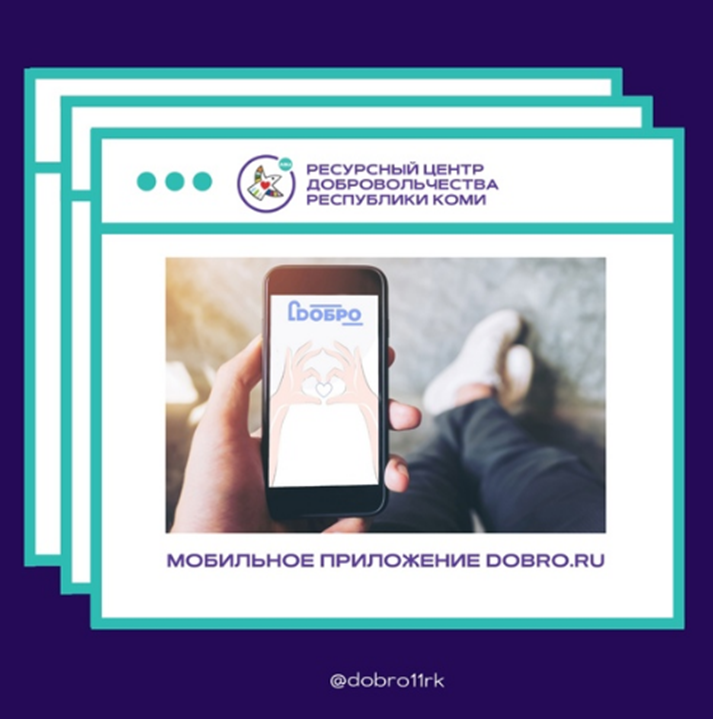 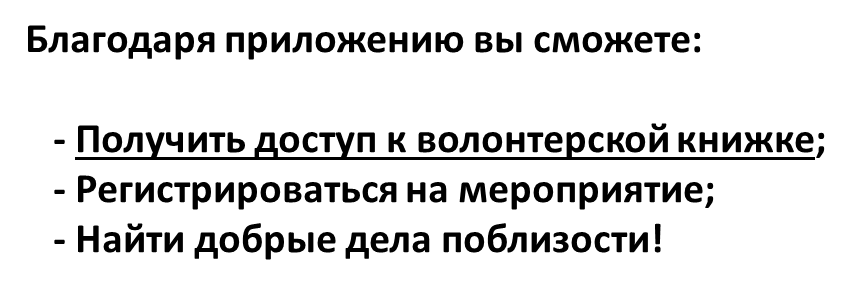 Приложение доступно для скачивания в AppStore и Play Market   https://play.google.com/store/apps/details?id=ru.dobrohttps://apps.apple.com/ru/app/добро-рф/id1555210308
Акция «Весенняя неделя добра»
апрель
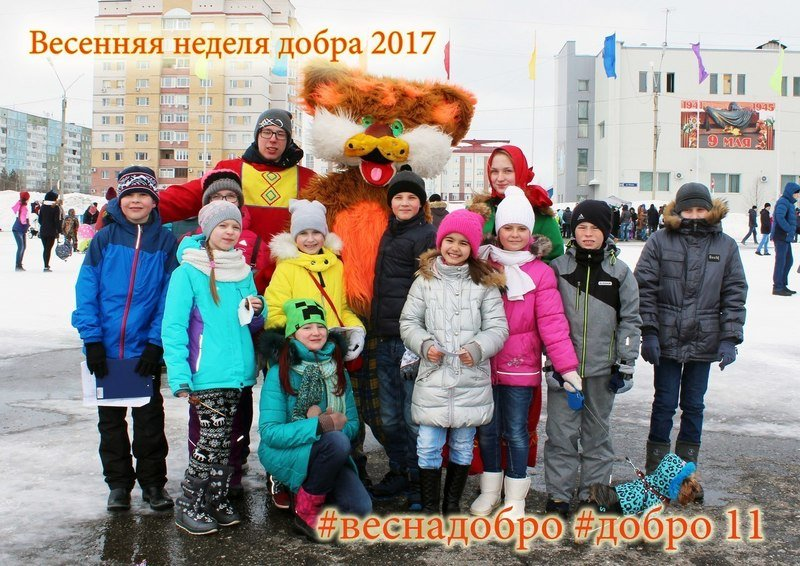 Волонтерское сопровождение Федерального проекта «Формирование комфортной городской среды» на территории Республики Коми
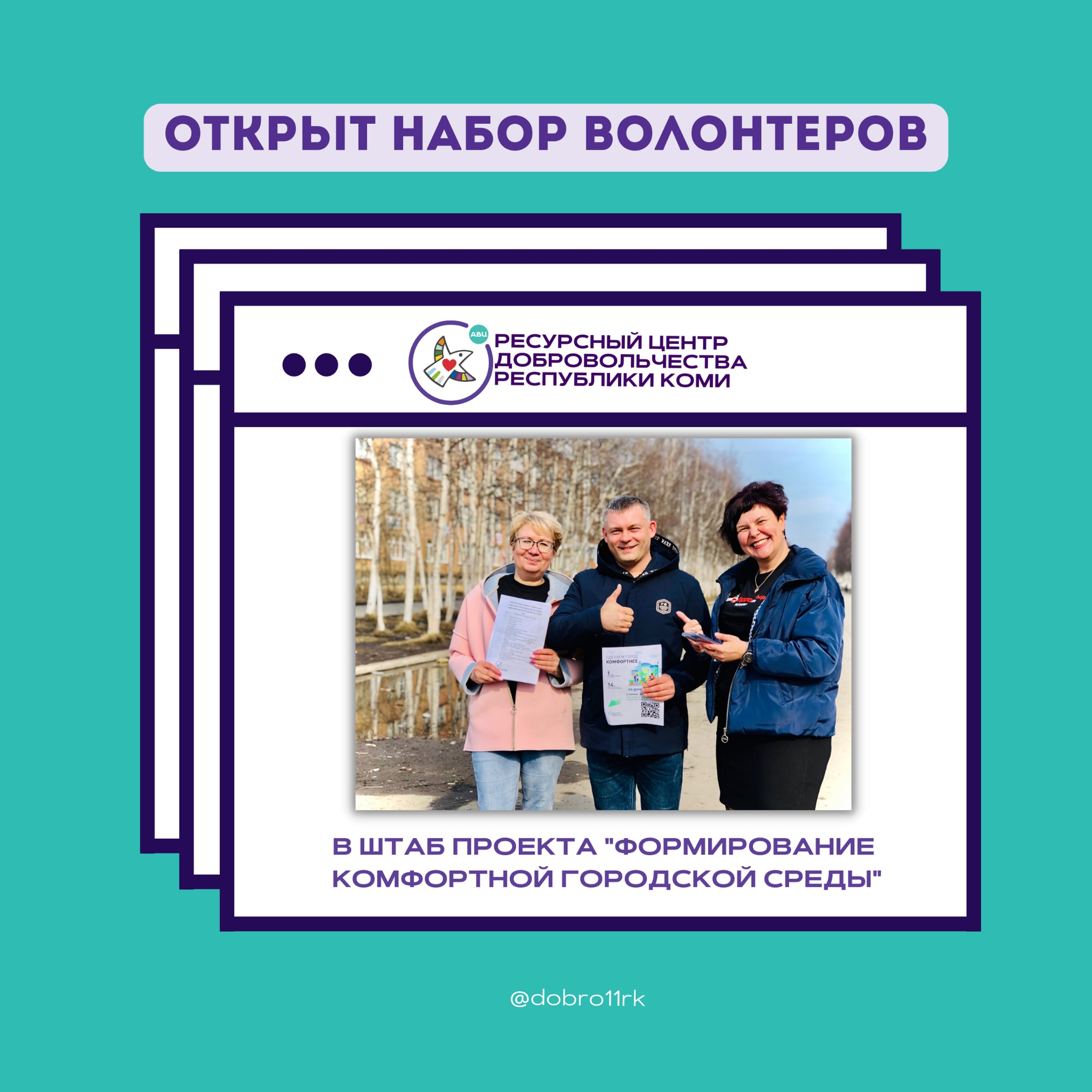 апрель - май
Организация и проведение  регионального этапа Международной Премии «#МыВместе»
май - июнь
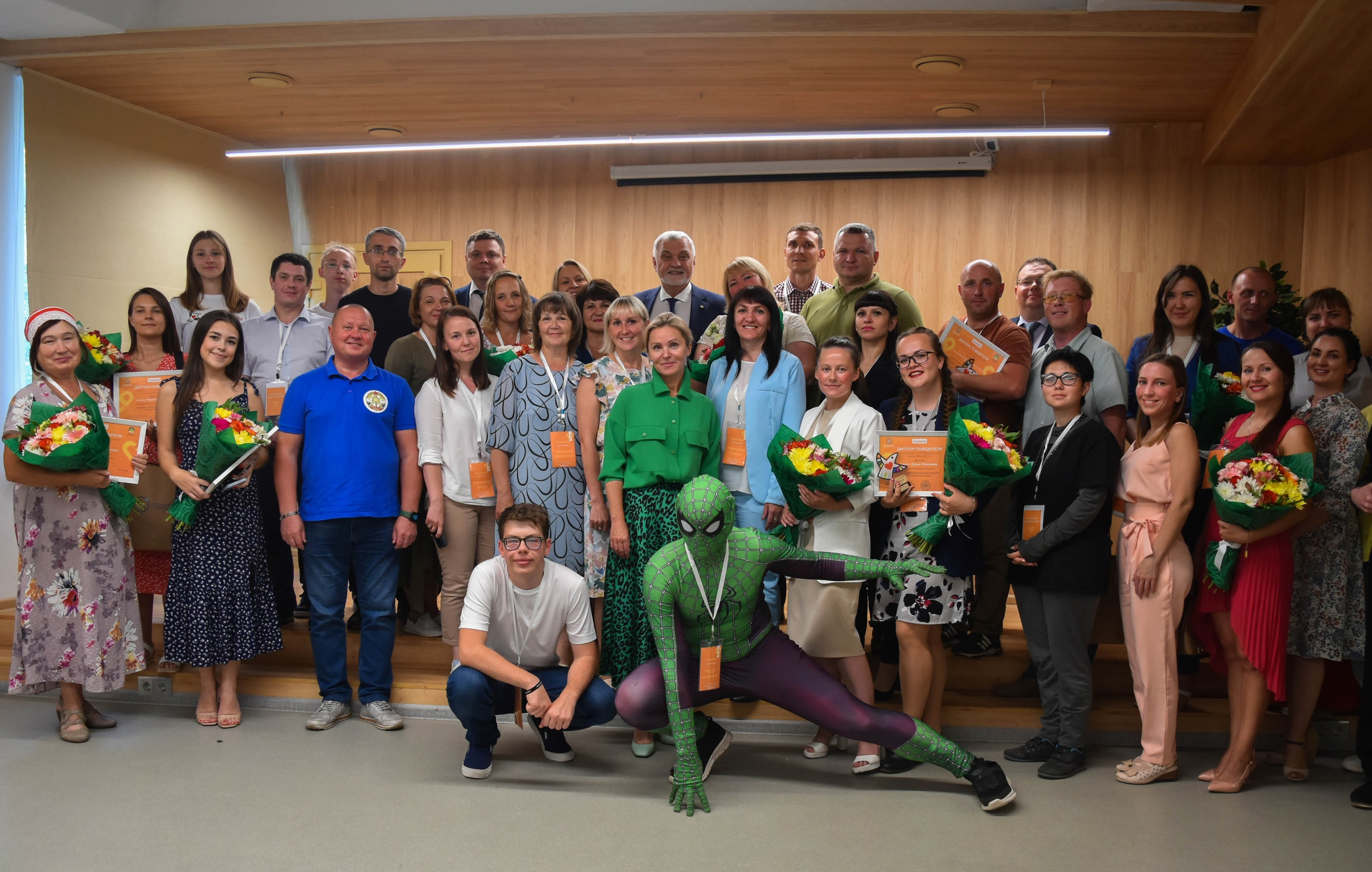 Реализация мотивационная программа для добровольцев «Шаг к добровольчеству»
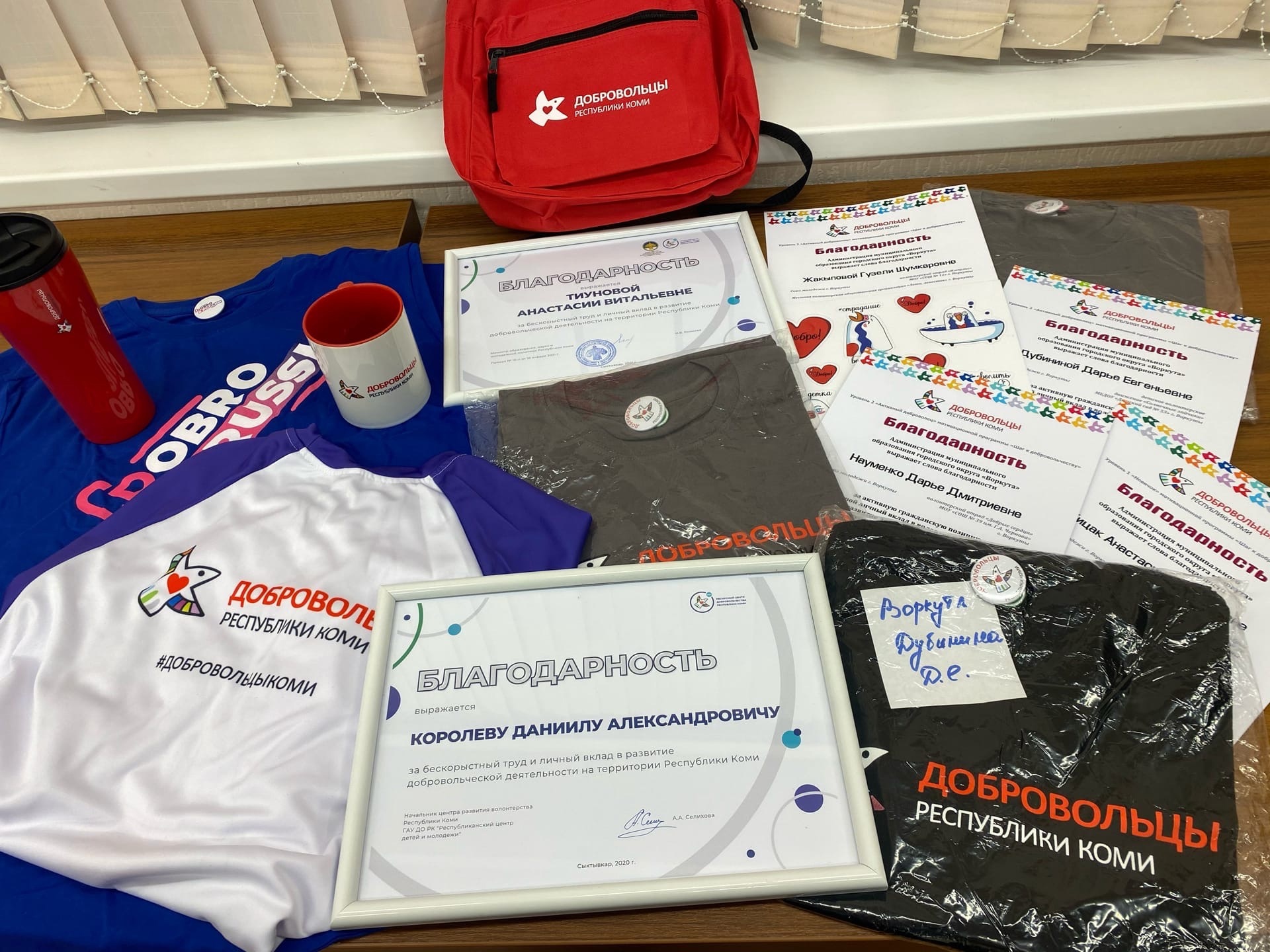 октябрь - декабрь
Обобщение лучших практик и разработка методических рекомендаций по формированию добровольческих (волонтерских) центров, в том числе, на базе образовательных организаций высшего образования и профессиональных образовательных организаций
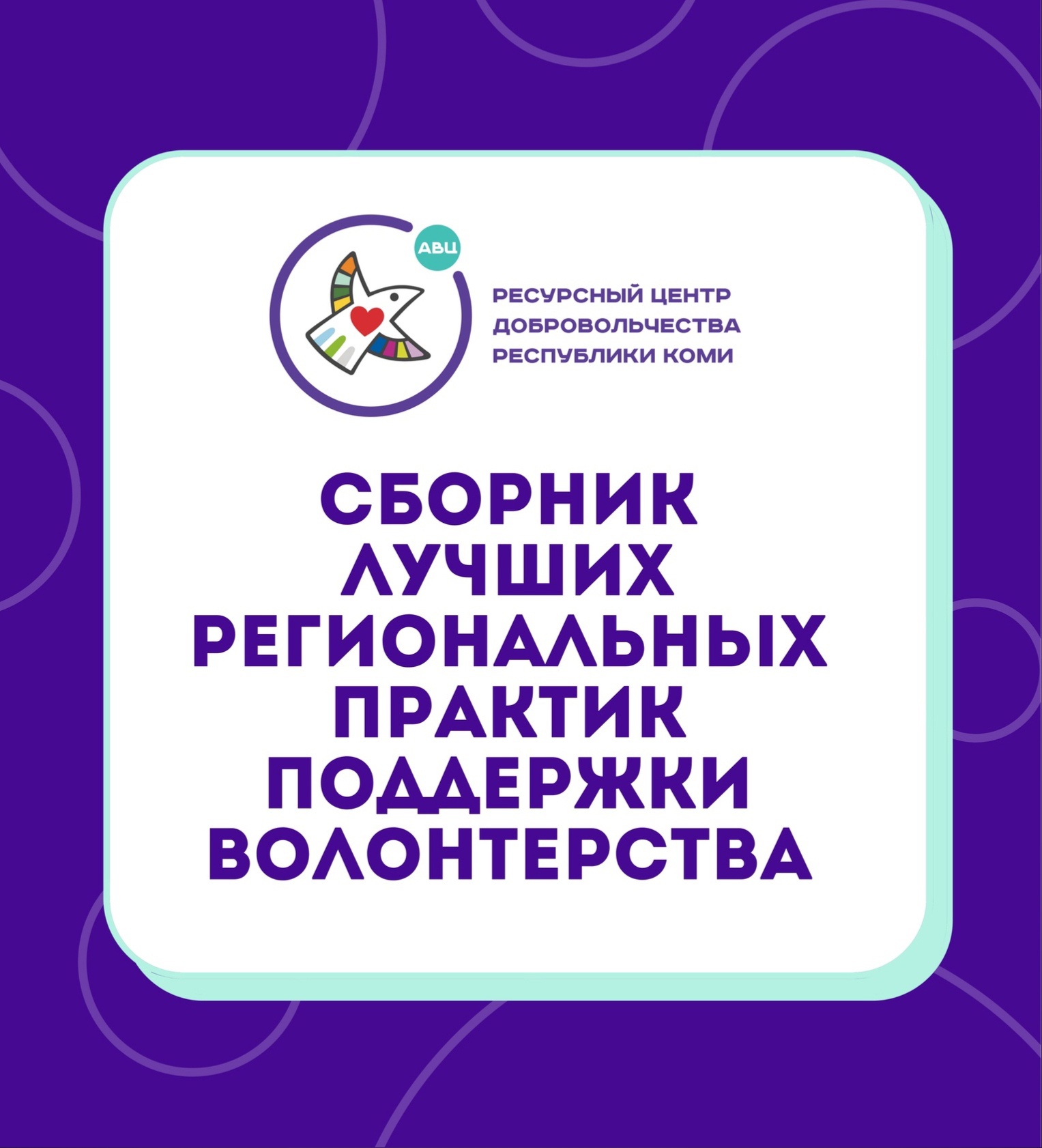 декабрь
Направление лучших добровольцев Республики Коми на форумы и профильные смены в ДОЛ
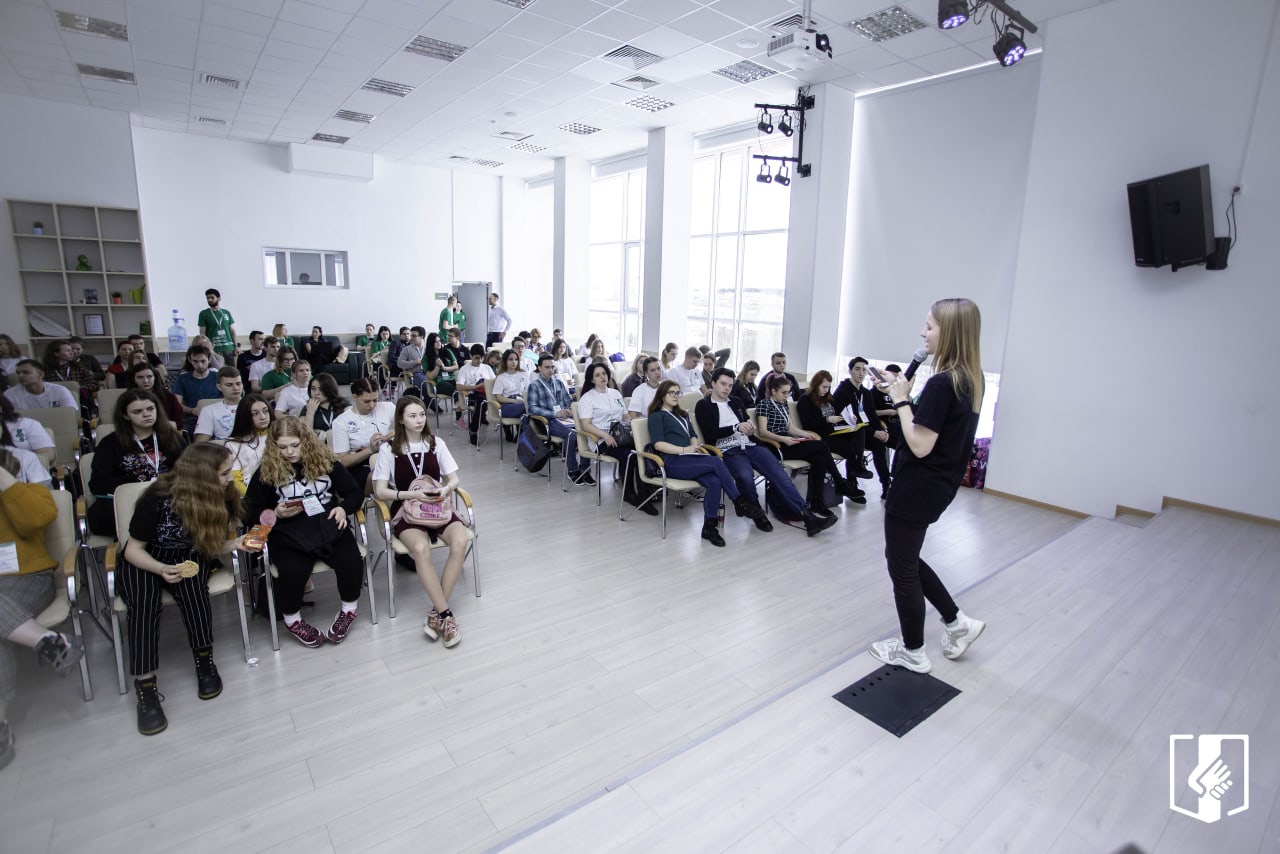 в течение года
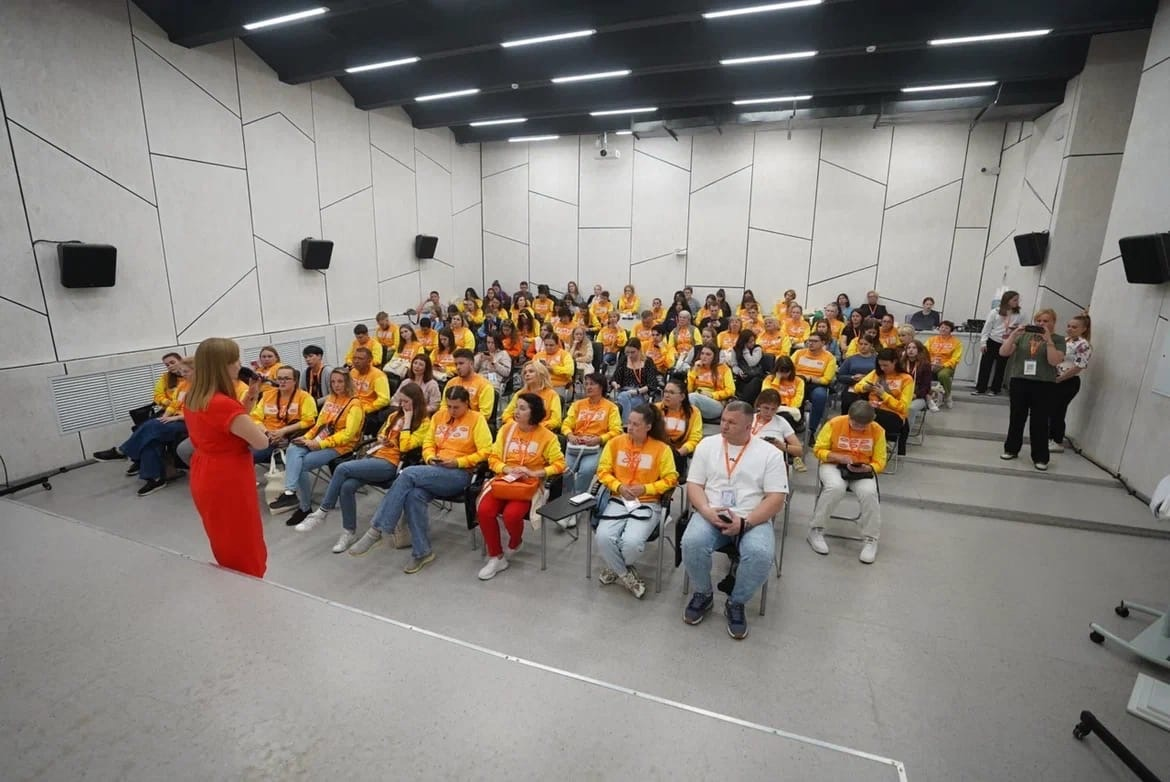 Реализация инфраструктурного проекта рамках региональных практик поддержки волонтёрства «Регион добрых дел»
в течение года
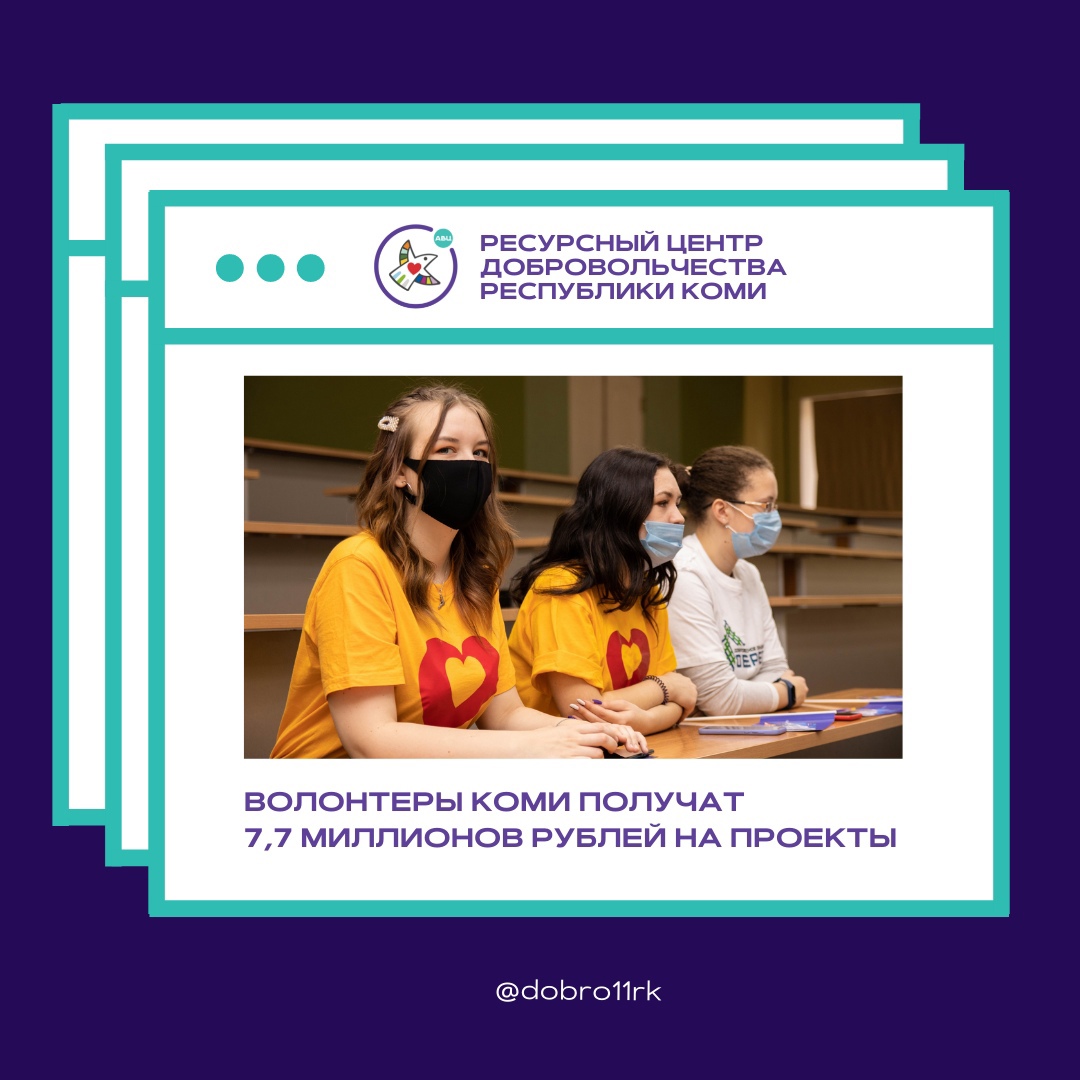 Реализация волонтерских программ Ассоциации волонтерских центров
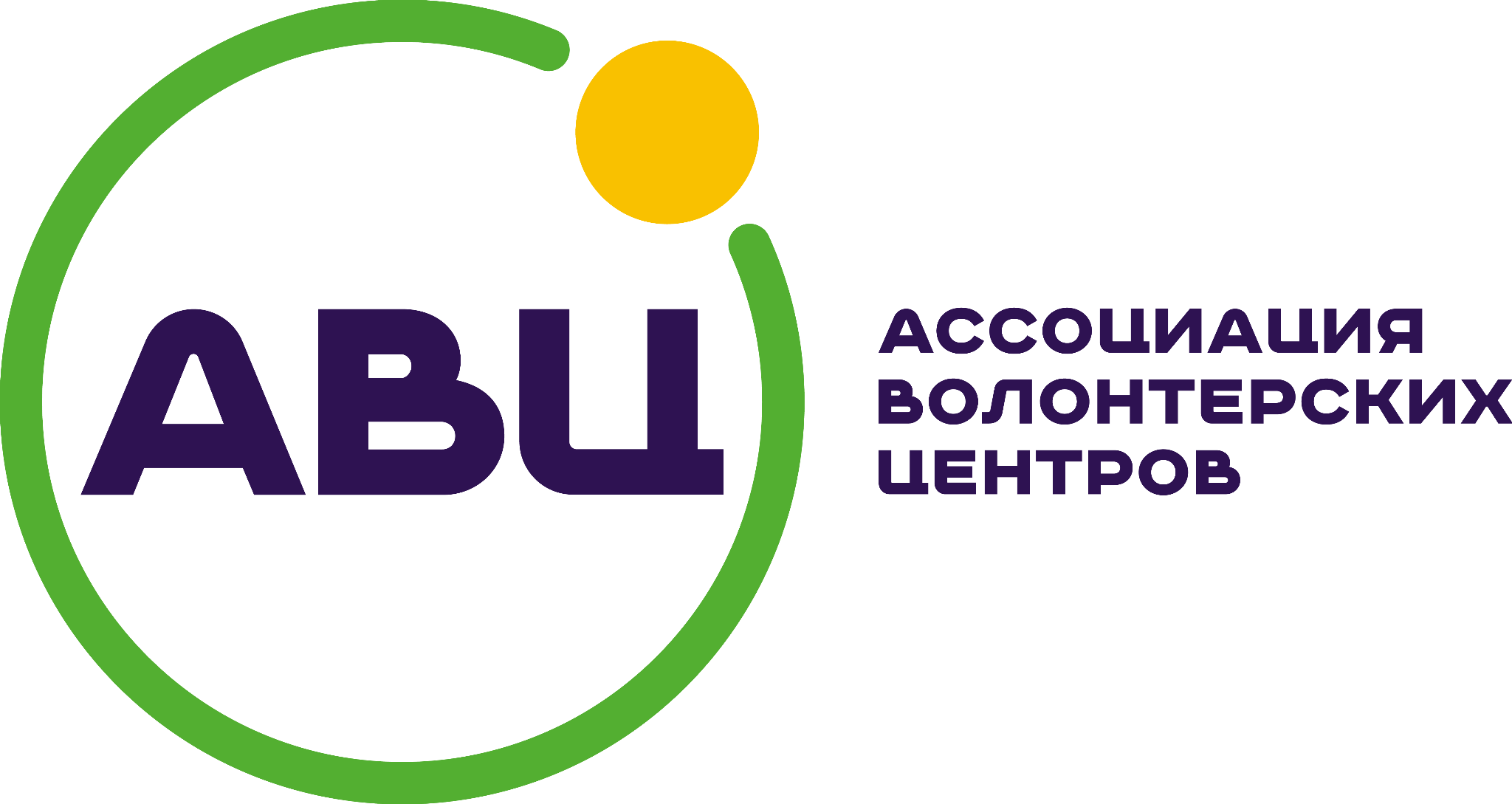 в течение года
Подписывайся и будь вкурсе)
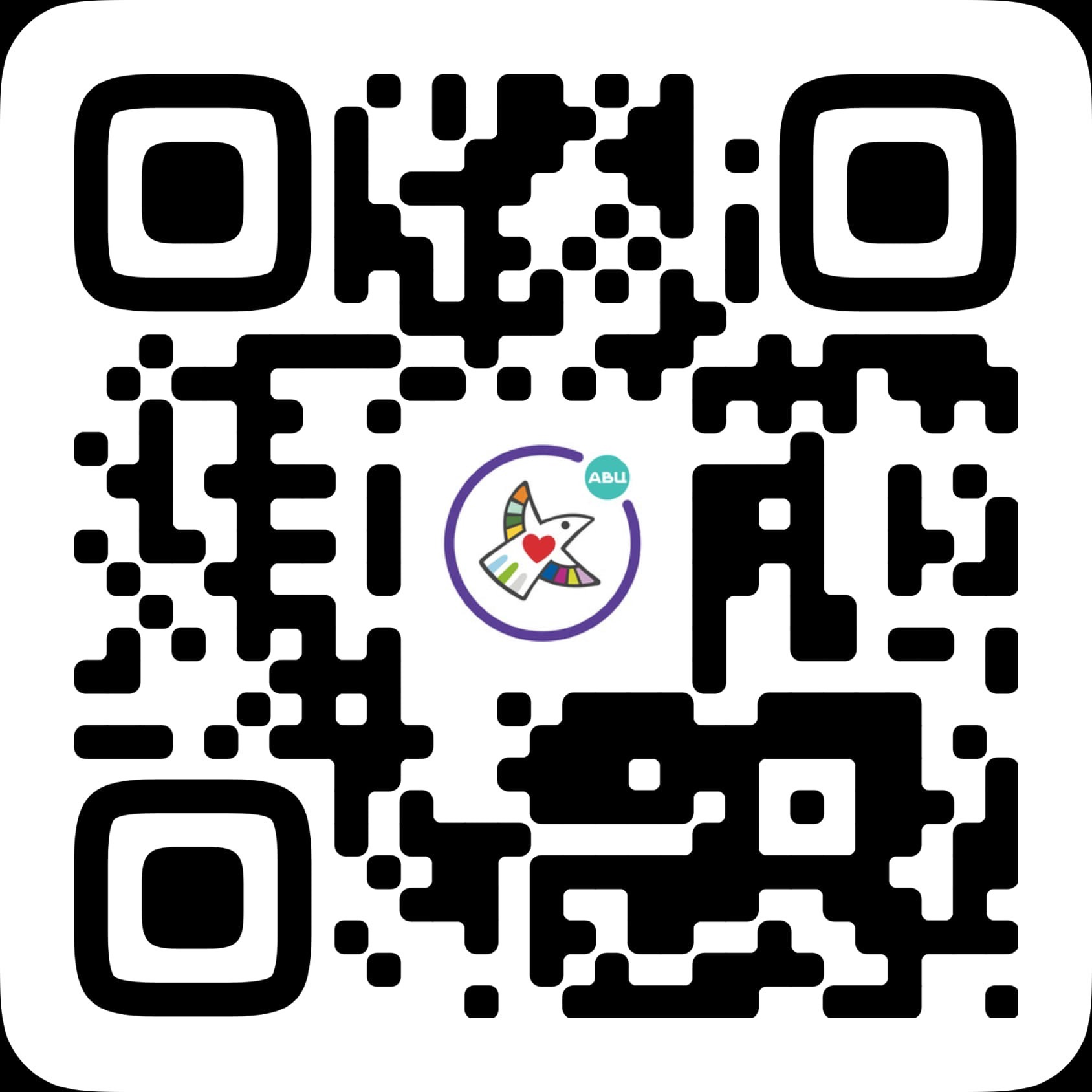